How Many of You Played With LEGO bricks as a kid?
[Speaker Notes: Hannah]
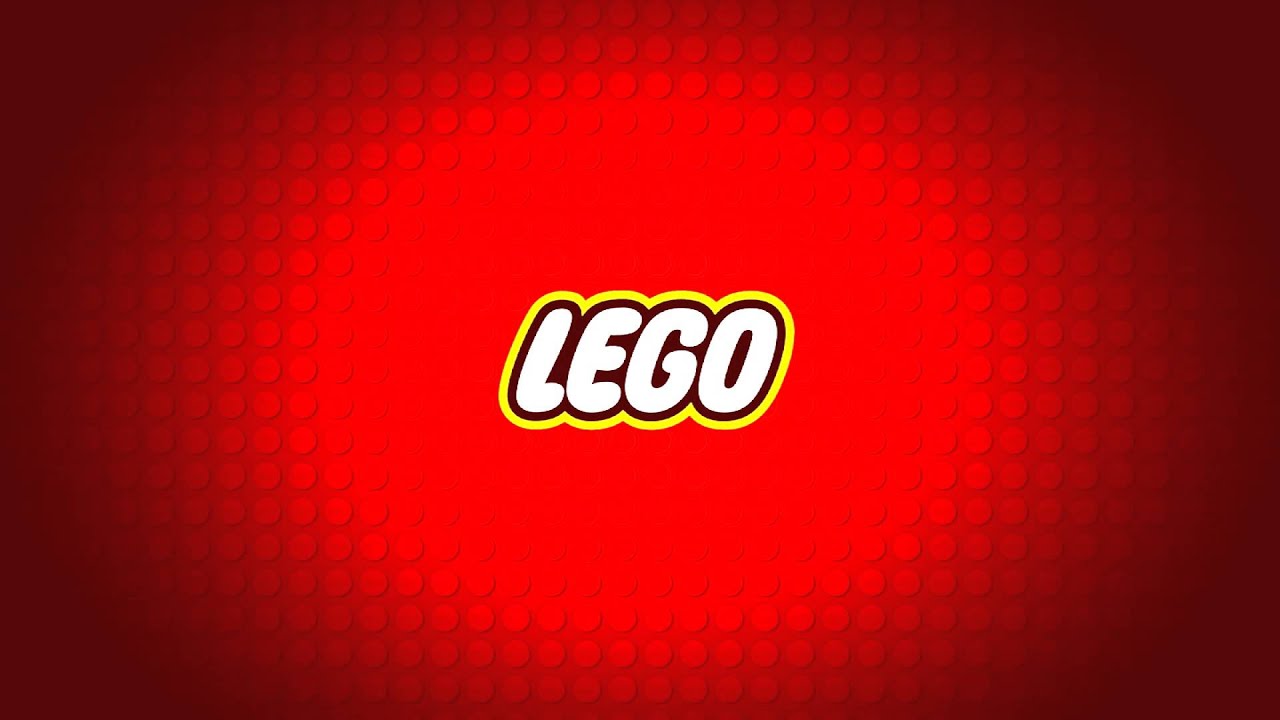 The LEGO Group
Kacie Borowicz, Amanda Gorecki, Hannah Johnson, Charlotte Sonterre
[Speaker Notes: All]
Introduction to The LEGO Group - Fast Facts!
Mission Statement: “Inspire and develop the builders of tomorrow.” 
Values: Imagination, fun, creativity, caring, learning, and quality 
Vision: “A global force for Learning-through-Play.”
Belief: “Children are our role models.”
[Speaker Notes: Hannah

the introduction should introduce the company you selected. You should tell us a little about the company and pull from the company profile you completed. You should state what social media presence the company currently has. You should introduce each member of the group.]
Introduction to The LEGO Group - Important Dates
Founded in 1932 in Denmark
The company started with wood toys!
The first plastic bricks were made in 1949 because of supply issues with wood after WWII
The very first LEGOLAND park opened in Denmark in 1968
The first North American LEGO facility opened in Connecticut in 1975
LEGO Canada was established in 1988
The first LEGO video game; LEGO Island, released in 1995
1999 saw the first licensed LEGO sets - Star Wars was among them!
LEGOLAND opened in Carlsbad, California in 1999
The LEGO Movie released in 2014, grossing $470 million on a budget of $65 million
[Speaker Notes: Kacie

the introduction should introduce the company you selected. You should tell us a little about the company and pull from the company profile you completed. You should state what social media presence the company currently has. You should introduce each member of the group.]
Facebook
Posts daily
Nearly 15 million followers
Uses the same texts and images as Instagram posts
Instagram
Daily Posts
Creates hashtags and encourages the community to use them
Lots of content curated from the community
7.7 million followers
Often features collaborations with actors who are seen in LEGO sets from movies and shows
Twitter
Very interactive
Memes, images and videos
Nearly 870,000 followers
YouTube
Multiple videos a day shown in multiple languages
Tips and tricks videos
YouTube Shorts
13.7 million subscribers
Current Social Media Presence
[Speaker Notes: -Kacie
-Hannah
-Amanda
-Charlotte 

the introduction should introduce the company you selected. You should tell us a little about the company and pull from the company profile you completed. You should state what social media presence the company currently has. You should introduce each member of the group.]
Current Social Media Presence
Pinterest
Posts roughly twice a week
Has their own boards and shares boards from others in the community
Great resource for parents!
245,000 followers
LinkedIn
Posts around twice a week
Photos, videos, some articles
Posts primarily show LEGO’s company culture
884,000 followers
[Speaker Notes: -Kacie
-Hannah

the introduction should introduce the company you selected. You should tell us a little about the company and pull from the company profile you completed. You should state what social media presence the company currently has. You should introduce each member of the group.]
SWOT:StrengthsAndWeaknesses
[Speaker Notes: Amanda]
SWOT:StrengthsAndWeaknesses
[Speaker Notes: Charlotte]
Goals
Break gender and age stereotypes
Work against the perception of LEGO’s being very expensive
Reorganize/recategorize YouTube channel layout
Increase awareness of LEGO podcasts
Doing all of the above will work into our final goal; increasing sales
Meeting Goals
Making new and better content
Example: Partnerships with female-led groups like Girls Make Games, for example
Example: Video series featuring LEGO sets under $100
Example: Utilizing different text and pictures for different social channels
Intended audience
LEGO does a great job of marketing for everyone, so we’re going to keep that up
Will have certain demographics for each platform that we learned in this class
Campaign Plan
[Speaker Notes: Hannah

Briefly go over the social media campaign plan you designed for the company. What were your goals? How did you expect to reach those goals? What social media channels are you going to utilize and how? Who is your intended audience?]
Campaign Plan (Platforms)
YouTube
Why YouTube? Our goal with YouTube is to reorganize the LEGO channel layout. They post great content, and plenty of it, but their channel could be easier (and more accessible) to navigate through!
TikTok
Why TikTok? LEGO currently does not have a TikTok account and it is an opportunity for them to reach this target audience.  There are many LEGO influencers and creators already on TikTok. This would be an opportunity to collaborate with them and help broaden our reach worldwide, especially with the teen to mid 20-year-old demographic.
[Speaker Notes: Kacie

Briefly go over the social media campaign plan you designed for the company. What were your goals? How did you expect to reach those goals? What social media channels are you going to utilize and how? Who is your intended audience?]
Facebook
Why Facebook? LEGO’s Facebook page has a large following of 14 million and we want to be able to capitalize on this huge following.  With Facebook we can share our articles and they are more likely to be read by this audience
Instagram
Why Instagram? Instagram is a huge platform for photo and video sharing that has a billion monthly active users. We see that it also has the most engagement and where people look the most for information. We really want to showcase what the LEGO community is doing, and not just posting canned content from LEGO’s own website.
Campaign Plan (Platforms)
[Speaker Notes: Kacie

Briefly go over the social media campaign plan you designed for the company. What were your goals? How did you expect to reach those goals? What social media channels are you going to utilize and how? Who is your intended audience?]
For TikTok, we will be using short-form videos for our content.  
For Facebook and Instagram platforms, we will be using mainly graphics and videos as those grab attention more than just text.
Videos collaborating with LEGO TikTok creators - increasing LEGO’s global reach
Women in STEM videos: Short 5-10 minute videos featuring women in STEM, how they got there, and how building with LEGOs affected their childhood.
Make the #ShowYourLEGOStash to build a relationship with our followers and get them involved in our content and grow the LEGO community. (Twitter/Instagram/TikTok)
Following up with LEGO Masters pairs (in short-form videos, articles)
Article/Video Idea: Interviews with designers of the LEGO sets
LEGO has some great in-house podcasts, but they’re terrible at promoting them. Could use audio and video posts to help promote them across social channels
Videos/articles showcasing some LEGO sets under $100, as they don’t get as much attention as sets that are priced higher.
Campaign Plan (Content Ideas)
[Speaker Notes: Amanda

Briefly go over the social media campaign plan you designed for the company. What were your goals? How did you expect to reach those goals? What social media channels are you going to utilize and how? Who is your intended audience?]
Video: Introduction and Build of the LEGO Bonsai Tree
[Speaker Notes: Amanda]
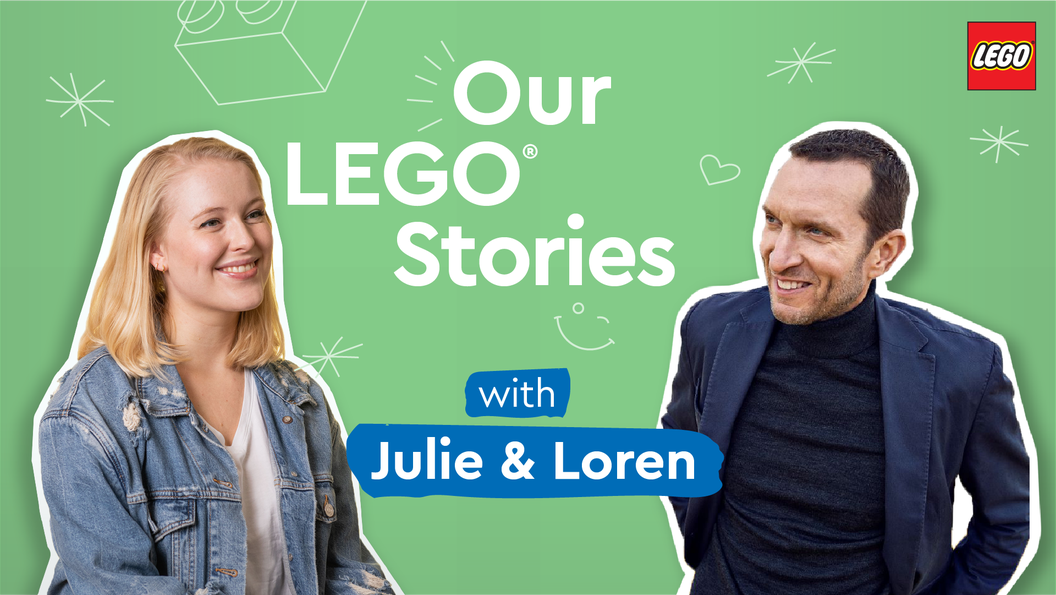 Article: “Reintroducing the Official LEGO Podcasts!”
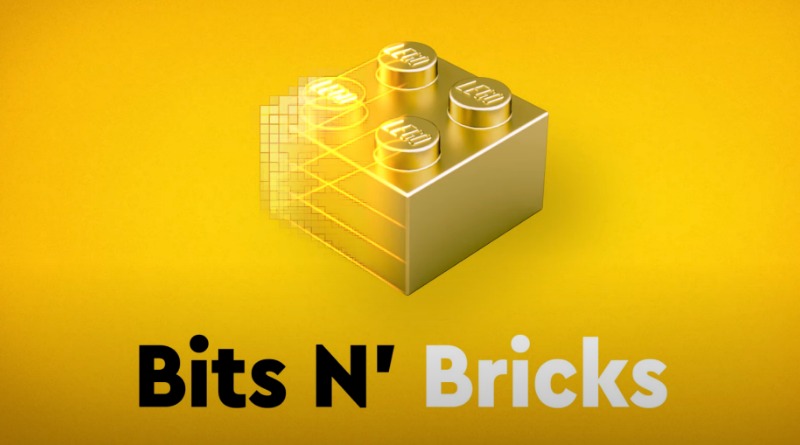 [Speaker Notes: Hannah]
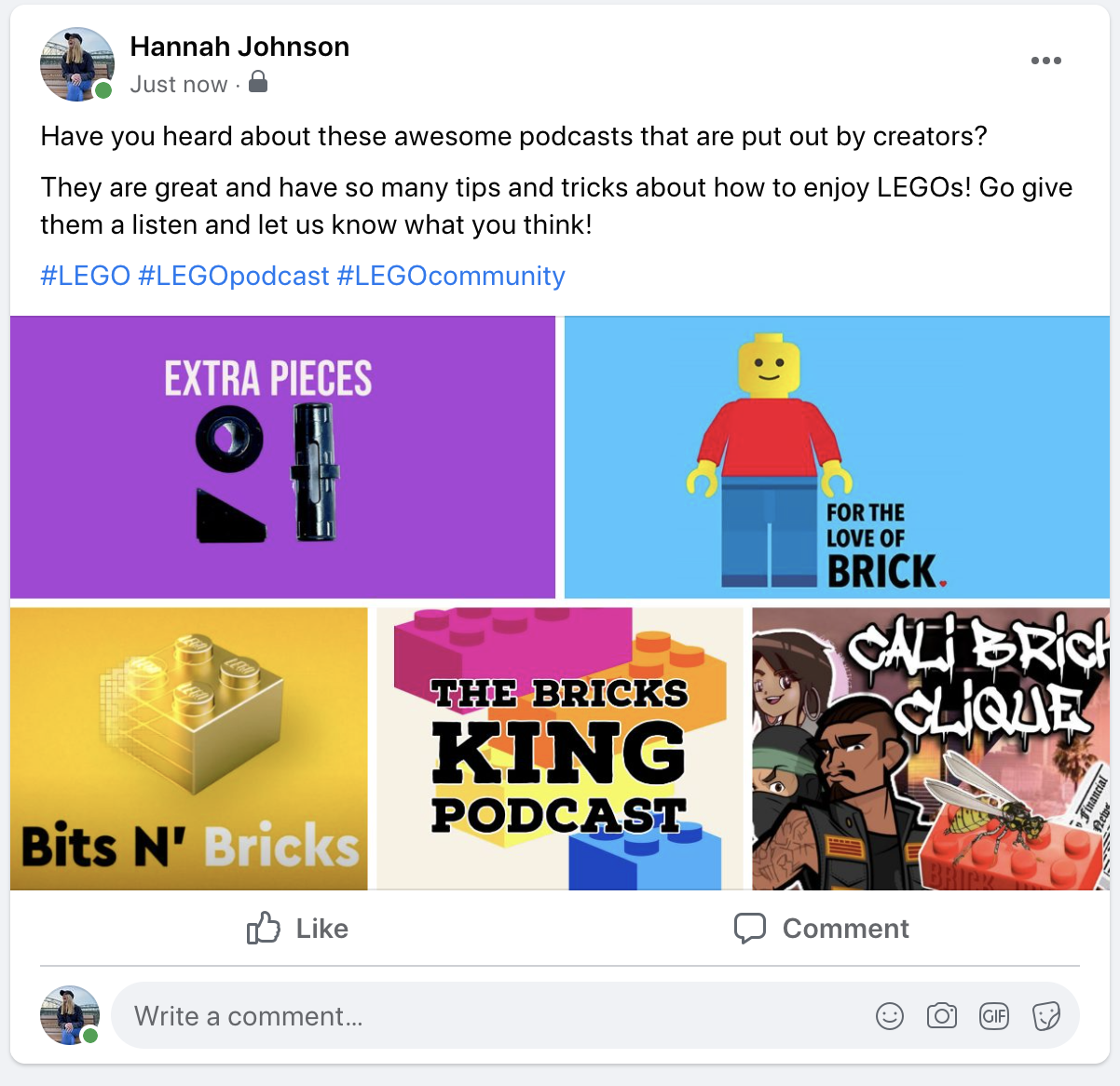 Pictures: Turned into Social Media Posts
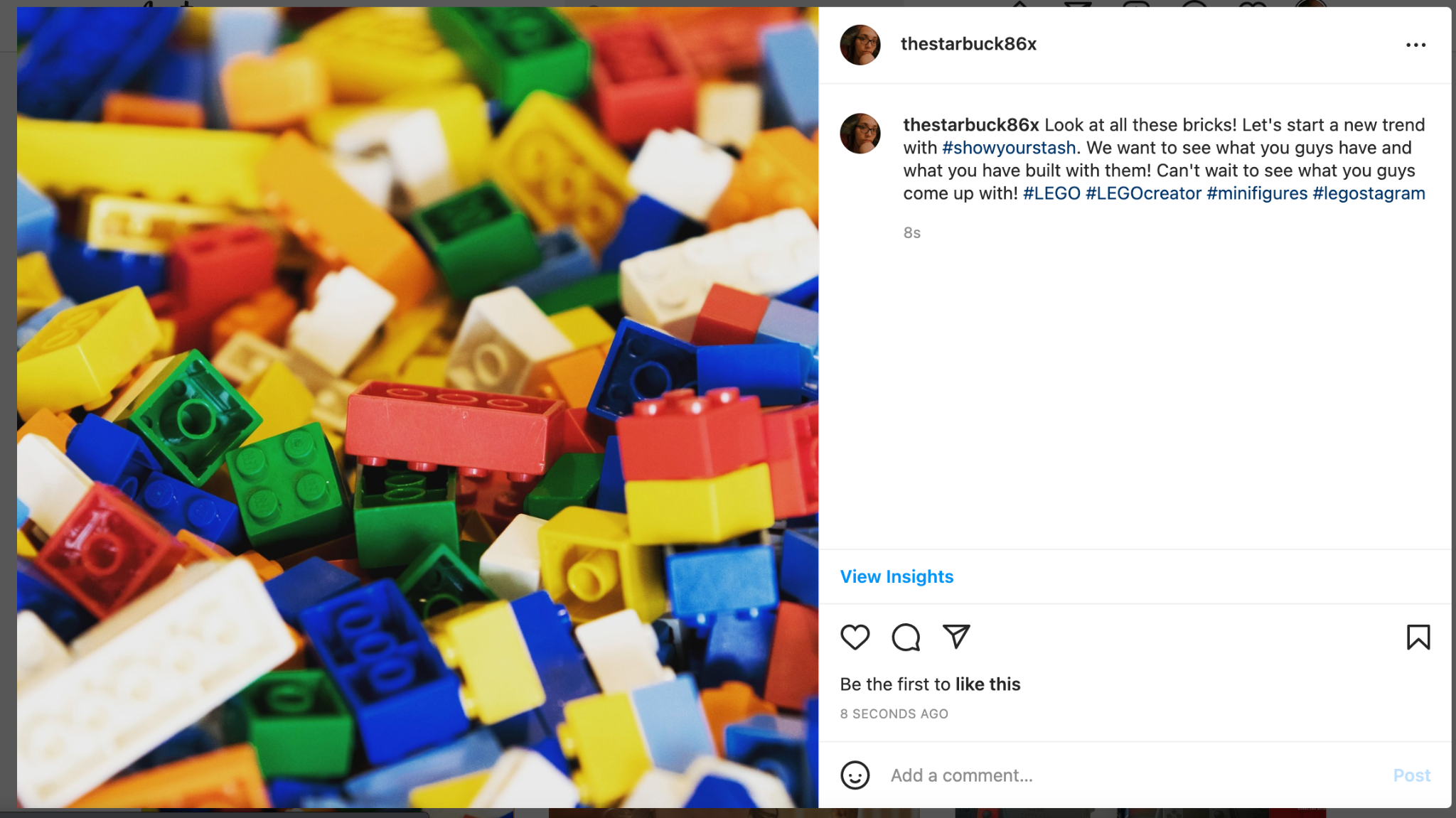 [Speaker Notes: Charlotte]
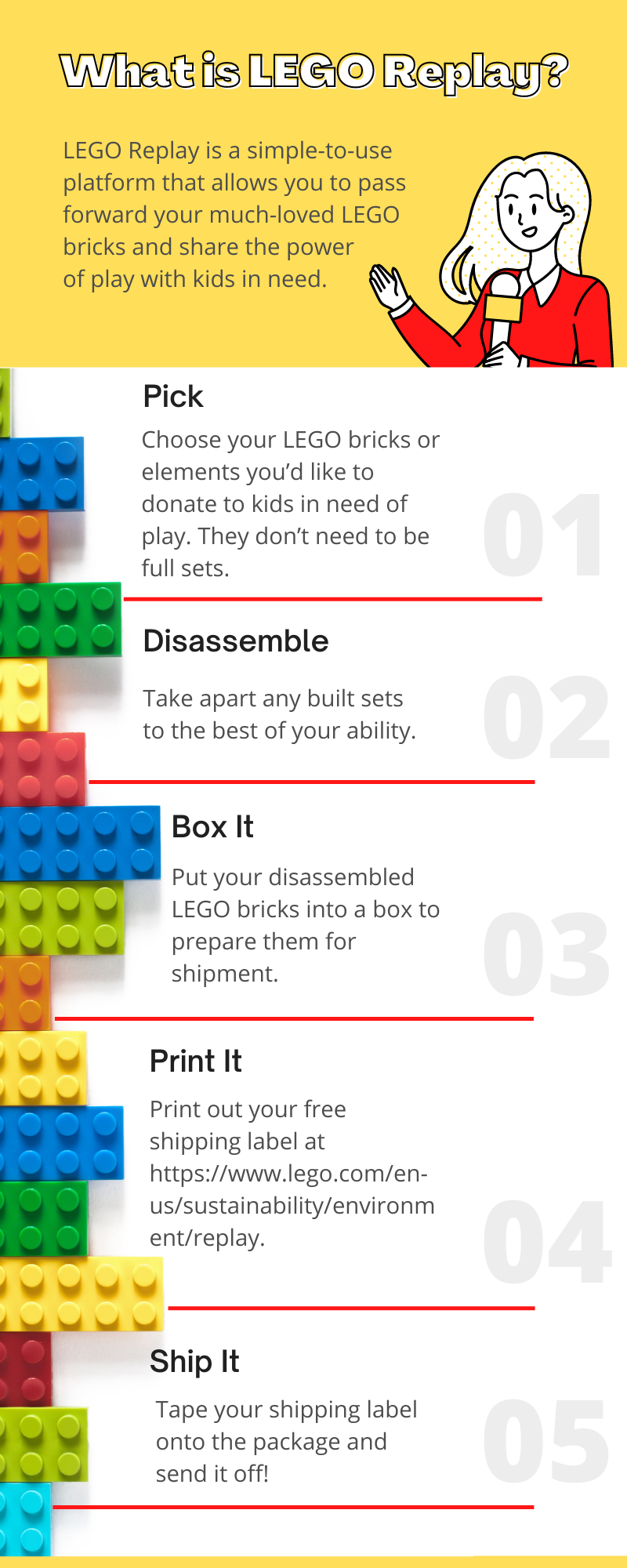 Infographic: LEGO Replay
[Speaker Notes: Kacie]
Conclusion
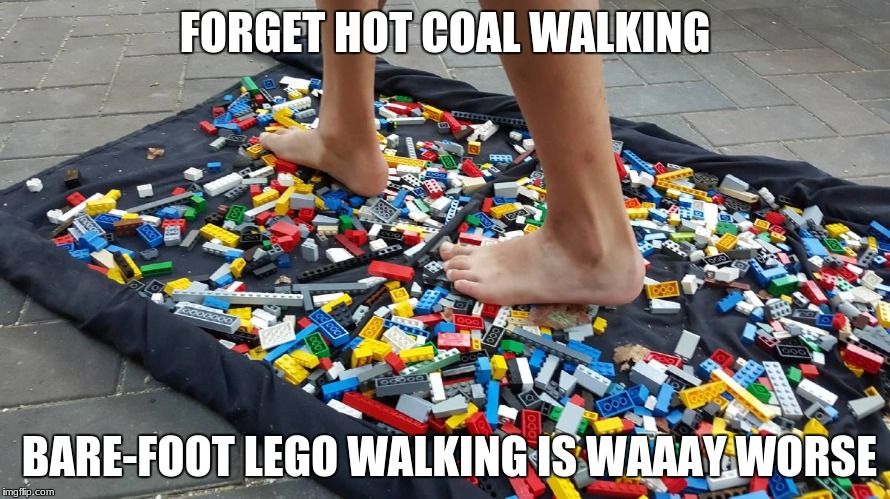 Thanks for listening, and may your feet be free from stepping on LEGOs!
[Speaker Notes: Briefly go over the social media campaign plan you designed for the company. What were your goals? How did you expect to reach those goals? What social media channels are you going to utilize and how? Who is your intended audience?
Amanda]